Interest of cyclodextrins in spray-dried microparticles formulation for sustained pulmonary delivery of budesonide
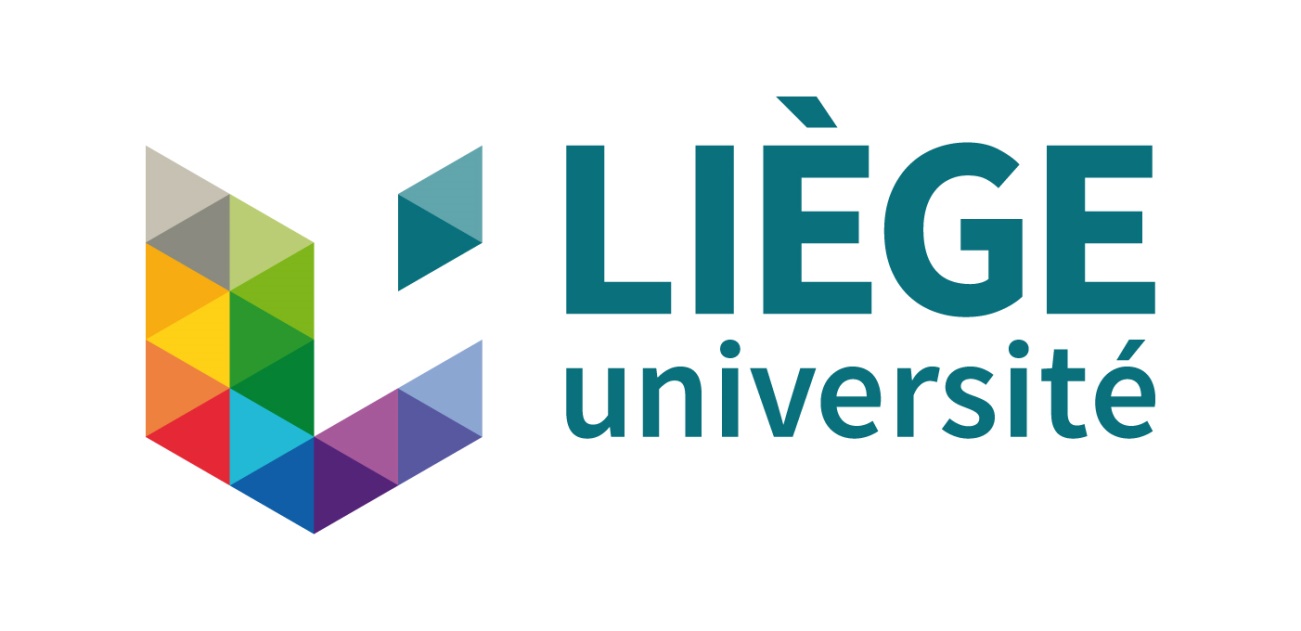 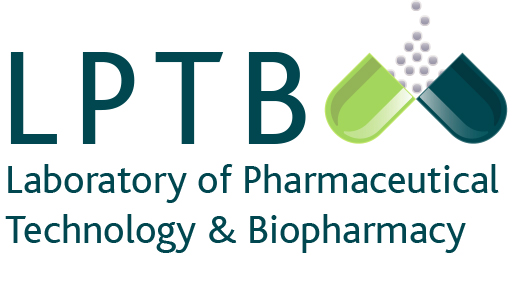 W. Bigazzi, G. Dufour, F. Boschini, P. de Tullio, G. Piel, D. Cataldo, B. Evrard 

Laboratory of Pharmaceutical Technology and Biopharmacy - CIRM, University of Liege, Liege, Belgium
E-mail : wbigazzi@ulg.ac.be
INTRODUCTION
Cyclodextrins are cyclic oligosaccharides able to form water soluble inclusion complexes with hydrophobic drugs thanks to  their cone-like structure comprising a hydrophobic cavity. Among them, 2-hydroxypropyl-β-cyclodextrin (HPBCD) is widely used in pharmaceutical formulations to enhance water solubility, stability and bioavailability of hydrophobic drugs (figure 1). Despite cyclodextrins are not yet  used in marketed formulation for inhalation, HPBCD has a very low toxicity profile after pulmonary administration and thus could be used as excipient in dry powder for inhalation. However, an efficient lung delivery of powder requires that particles have a specific size range (1-5µm) and adequate shape. This could be achieve by manufacturing processes such as spray drying following optimization of the process critical parameters. Anti-inflammatory corticosteroids like budesonide are the first-line therapy agents in asthma. Nonetheless, they require frequent administration and are frequently associated with systemic side effects. Increasing the residence time of the corticosteroid into the lungs can contribute to solve these both issues. The aim of this study is to develop a  new formulation containing budesonide with an improved respirable fraction and an increased lung residence time to allow a better anti-inflammatory management using HPBCD as unique excipient.
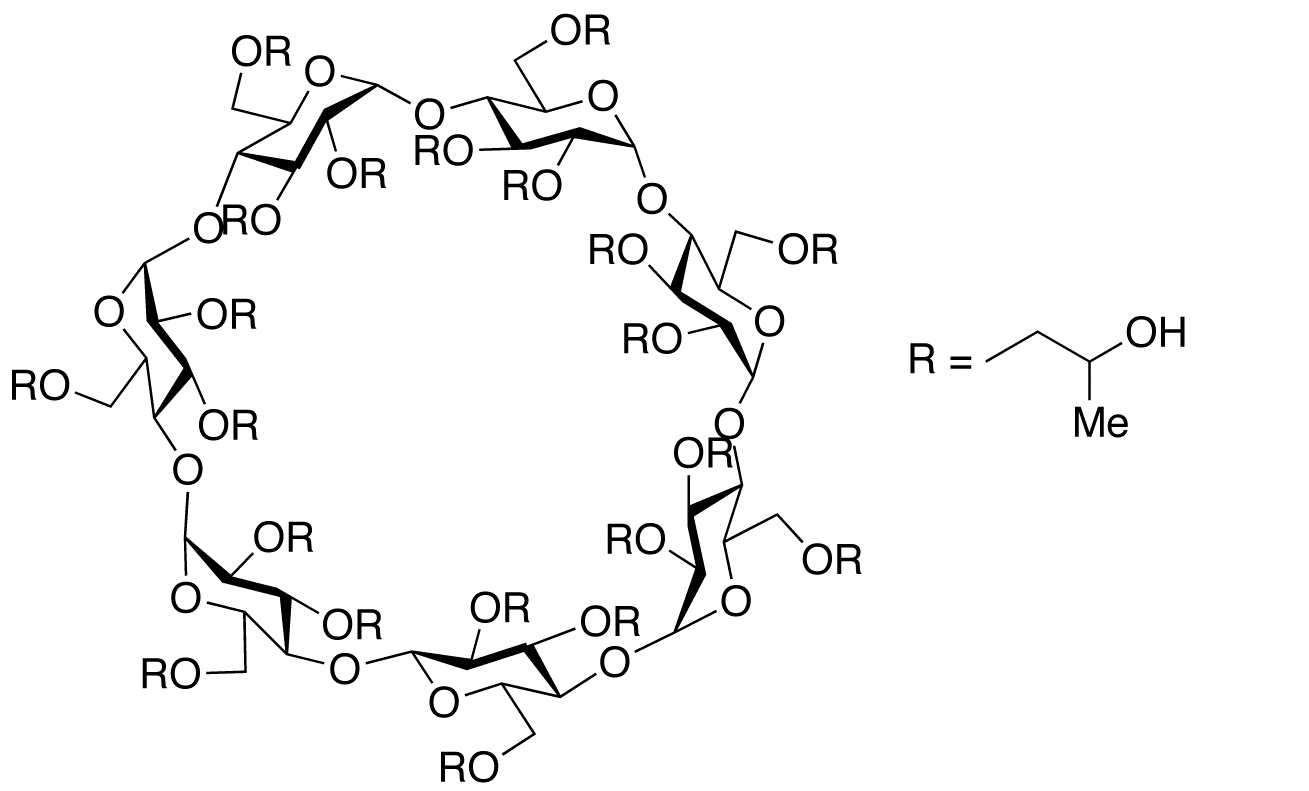 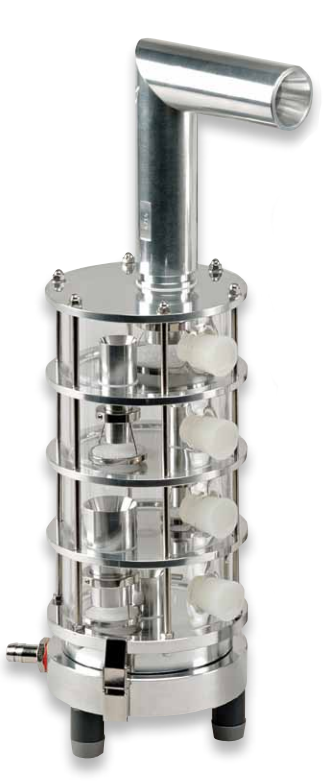 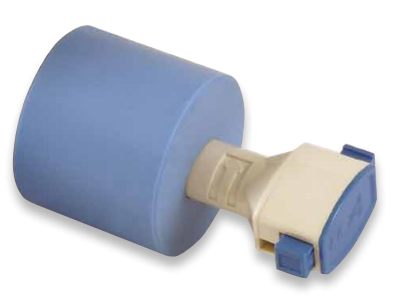 Figure 1. Chemical structure of 2-HP-β-CD
RESULTS AND DISCUSSION
1. SPRAY DRYING
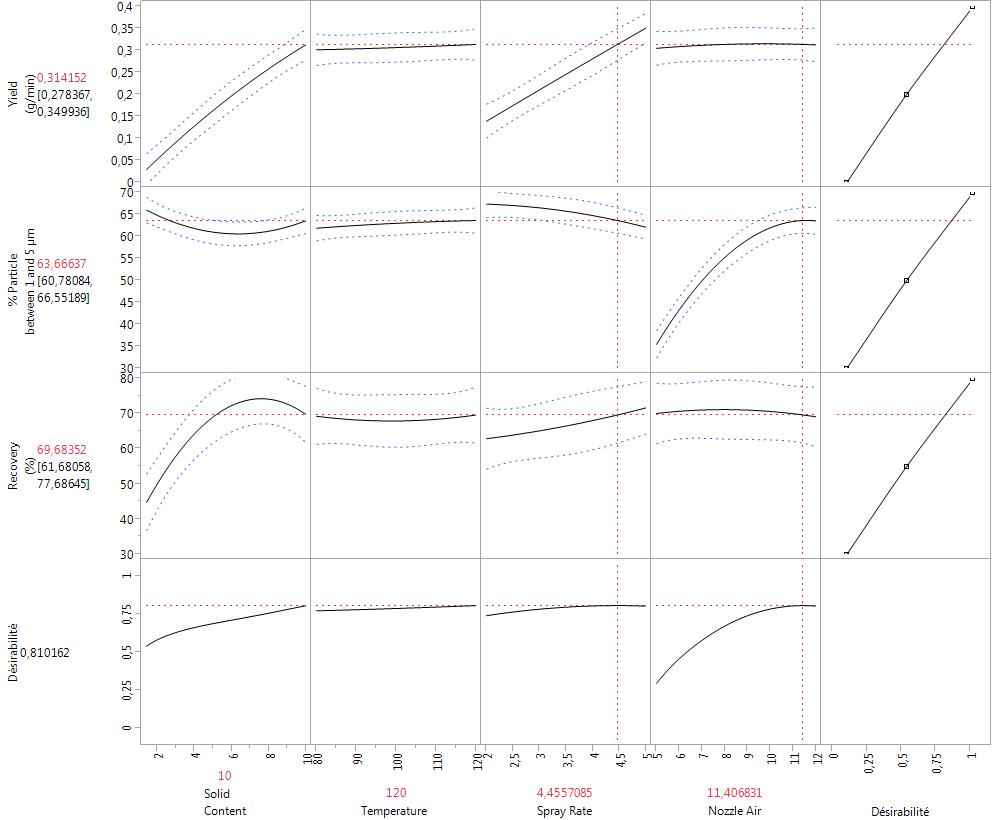 Budesonide/HPBCD complex was spray dried on a Procept 4M8-Trix Formatrix spray dryer (Procept, Zelzate, Belgium) in aqueous solution following a central composite design of experiment (DoE). Optimization was conducted  in order to reach an appropriate size for inhalation (percentage of particles with a size comprised between 1 and 5µm) and an efficient production (production yield in g/min and recovery in %). Four critical process parameters were selected for their high influence on the chosen responses : 
Solution solid content (%)
Inlet temperature (°C)
Spray rate (g/min)
Nozzle air (l/min)
Other parameters were kept constant. Optimal parameters and responses are shown in red on figure 2.
Figure 2.  Responses versus critical parameters of the DoE. Optimal values are shown in red.
3.  IN VITRO PULMONARY DEPOSITION
2. PARTICLES MORPHOLOGY
Scanning electron microscopy (SEM) images shows that spray-dried microparticles of 2-HP-β-CD  display a “deflated-ball” like shape associated with a low bulk density due to high Peclet number during drying (figure 3). Given that the proportion of budesonide is less than 1% w/w, the particle shape is mainly governed by HPBCD. This shape is of particular interest in the case of pulmonary administration since particles may have a reduced contact area between them, leading to improved aerodynamic properties.
Using a Multi-Stage Liquid Impingner (MSLI) to mimic human respiratory tract and Aerolizer® single dose inhaler device (figure 4), spray-died complex	 exhibits a higher	 budesonide deposition in lower stages, indicating a better pulmonary	 deposition (figure 5) and a higher fine particle fraction (FPF) in comparison with a commercial product	 (Mifllonide®)  (table 1).
Figure 4.  MSLI with mouthpiece and Aerolizer® single dose dry powder inhaler
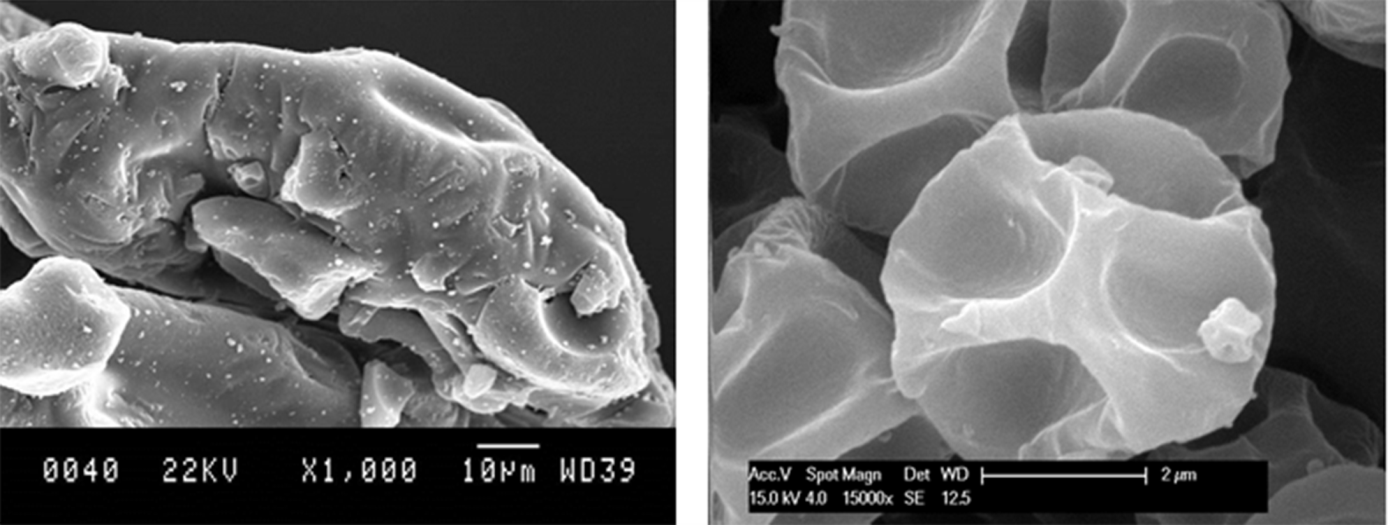 Table 1.  Fine particle fraction of spray-dried complex versus Miflonide®
Figure 3.  SEM pictures of raw (left) and spray-dried (right) 2-HP-β-CD
4. IN VITRO PERMEABILITY STUDY
HPBCD is able to significantly decrease budesonide permeability across a Calu-3 cell layer, an in vitro model of bronchial human epithelium (figure 6), suggesting that HPBCD acts as a sustained delivery system which can increase budesonide residence time into the lungs.
Figure 5.  Cumulative particle mass (%) versus the effective cut-off diameter (ECD) of each MSLI level (n=3)
Figure 6.  Apical-to-basal permeability of budesonide alone or in complex with 2-HP-β-CD across a Calu-3 cell layer (n=3)
CONCLUSION
The double interest of using cyclodextrins in powder for inhalation has been demonstrated, both for its ability to increase lung deposition through better aerodynamic properties and for its ability to decrease the lung permeability of complexed API leading to a sustained release effect. The strategy appears as promising for improving lung targeting while decreasing systemic side effects associated with high doses of corticosteroids and reducing the drug dosage regimen.
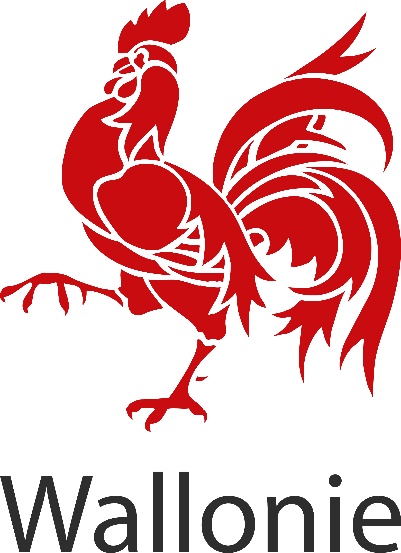 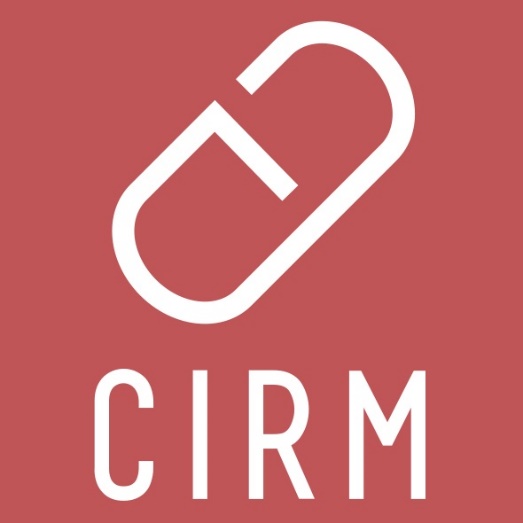 ACKNOLEDGEMENTS :The authors acknowledge  the Walloon Region for financial support through the WBHealth project AEROGAL 1318023